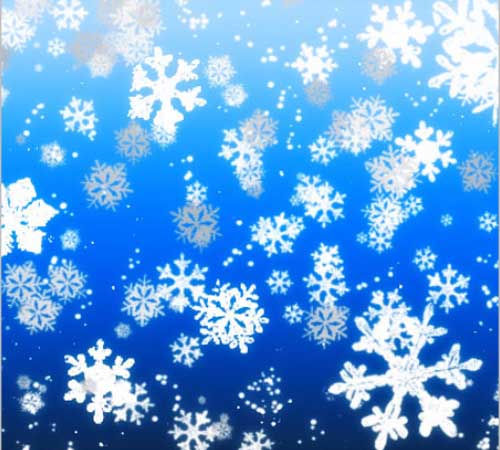 Что такое
снег?
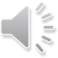 Романова Эльвира Наилевна, воспитатель МБДОУ детский сад общеразвивающего вида №42 «Малинка»
                                       Старый Оскол 2015 г.
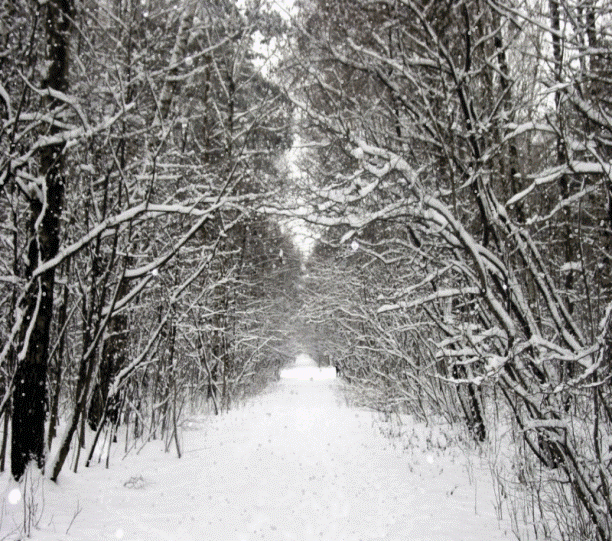 В холодное время года вместо дождя идет снег.
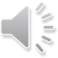 Как образуется  снег?
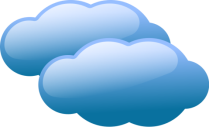 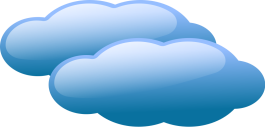 Водяной пар поднимаясь высоко в небо, где очень холодно, начинает замерзать и превращается  в крохотные ледяные кристаллики. Эти кристаллики начинают перемещаться в воздухе во всех направлениях. Постепенно кристаллики прилипают друг к другу, а когда становятся большими, они начинают медленно опускаться к земле. Это и есть снежинки..
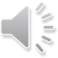 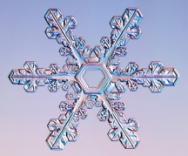 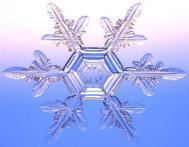 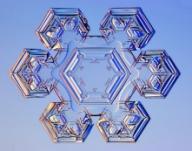 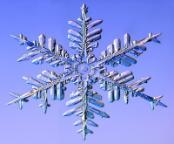 Ученые выделили девять основных форм снежинок и дали им названия: пластинка, звездочка, столбик, игла, лучик, еж, запонка, снежинка оледенелая, снежинка круповидная.
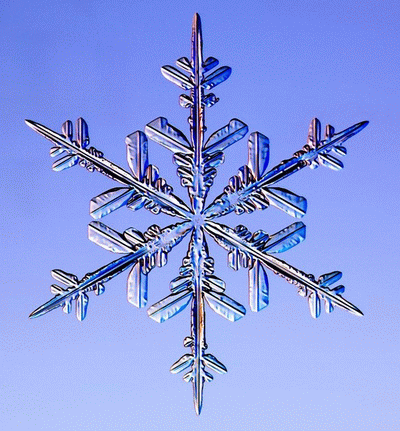 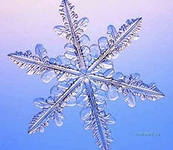 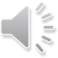 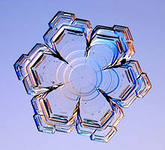 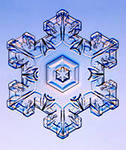 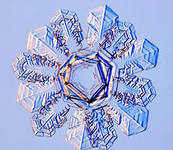 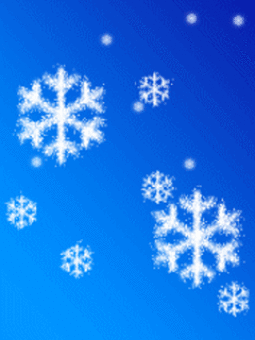 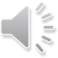 Все снежинки бесцветные, но они кажутся нам белыми, потому что грани снежинки отражают свет.
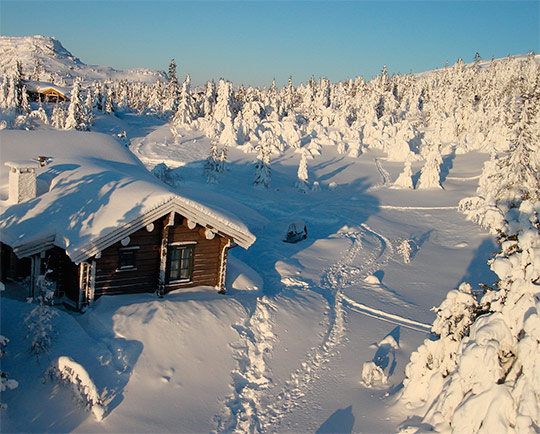 Есть даже такая наука, которая изучает свойства снега и льда, называется она Гляциология. Ученые гляциологи делают портреты снежинок. Сфотографировать снежинку можно только специальным фотоаппаратом, такие имеются только у гляциологов.
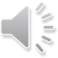 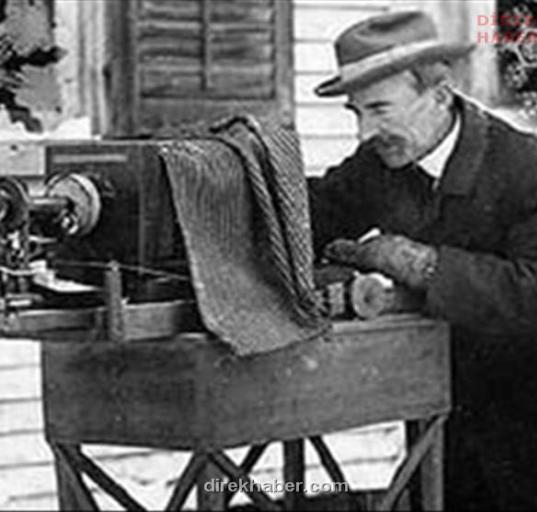 Человеком, который всю жизнь посвятил изучению снежинок стал Уилсон Бентли. Он первый заснял снежный кристаллик на пленку. Известный как «Человек- снежинка», он сделал более пяти тысяч фото снежинок. В 19 веке он получил международное признание за свою работу в сфере микрофотографии.
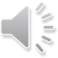 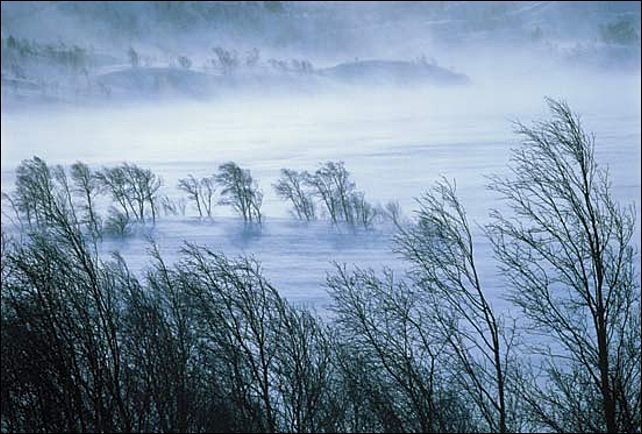 Снег очень изменчивый по своему состоянию. Он может быть мокрым и сухим. Сухой пушистый снег легко переносится ветром, словно метлой снежную пыль поднимает. Так и называют ветер со снегом метелью. Иногда, в народе, метель называют вьюгой.
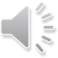 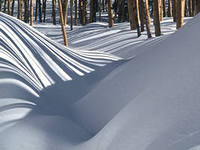 Если снегопад и метель идут несколько дней, то сугробы могут образовать снежные заносы, преграждающие путь машинам и поездам.
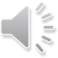 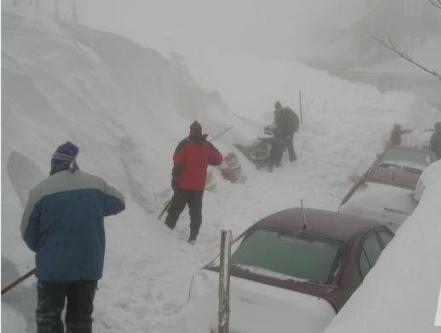 Но вот отшумела метель и на улице оставила наметенные ветром большие кучи снега – сугробы.
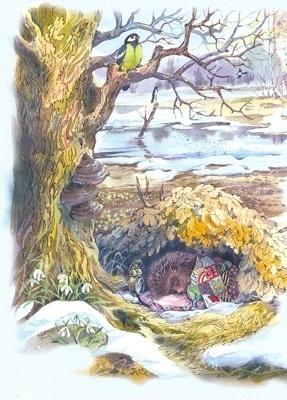 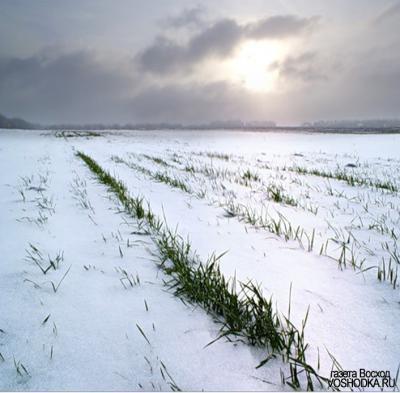 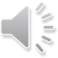 Как шубой укрывает снег землю. Снег не пропускает исходящее от земли тепло. Под ним не замерзают травы, посевы. Мелкие зверюшки согреваются в своих норках, плохо им, когда долго не ложится снежный покров.
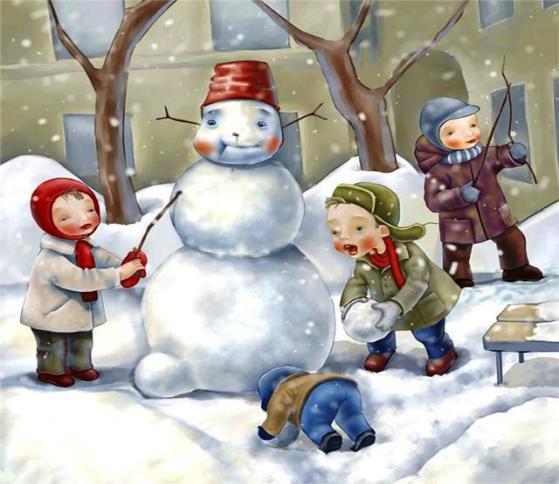 Во время оттепели, когда снег начинает таять из снега легко лепить фигурки зверей, снежную бабу, играть в снежки, сооружать крепости.
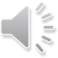 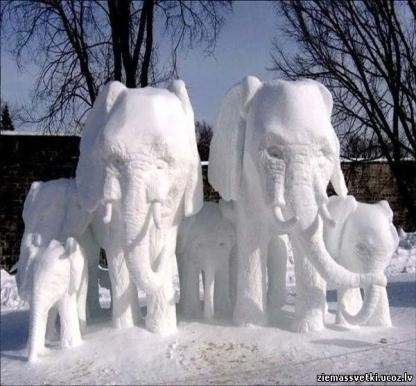 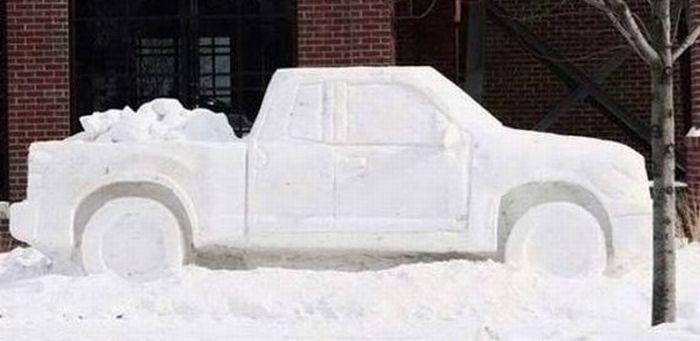 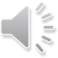 Взрослые проводят различные фестивали и конкурсы снежных скульптур.